Inflammation and wound healing
Joseph Burdon + Tim Sargeant
Inflammation
= a localized physical condition in which part of the body becomes reddened, swollen, hot, and often painful, especially as a reaction to injury or infection.
Acute Inflammation
Causes of Acute Inflammation
Infection eg Cellulitis, Tonsillitis 
Tissue necrosis eg Ischaemic Infarction
Hypersensitivity reactions eg Hayfever
Chemicals eg acid
Physical Agents eg trauma, temperature, foreign agents like a splinter
Macroscopic Appearance of Acute Inflammation
Rubor = Redness
Calor = Heat
Tumor = Swelling
Dolor = Pain
(Loss of Function)
Why do you get…
Redness  vasodilation/increased blood flow
Heat  vasodilation/increased blood flow
Swelling  oedema (and physical cell mass)
Pain  oedema puts pressure on structures
(Loss of Function  Use it or lose it)
Major Changes During Acute Inflammation
Vascular Changes:
Vasodilation
Vascular Permeability
Increased adhesion of leukocytes

Cell Changes:
Cellular Recruitment
Activation of neutrophils
Chemical Mediators of Acute Inflammation
Vasodilation mediated by:
Histamine
Prostaglandins
Nitric oxide
VIP (vasoactive intestinal peptide)
PGE2/I2 (Prostaglandin E2)
PAF (Platelet Activating Factor)
Chemical Mediators of Acute Inflammation
Increased Vascular Permeability mediated by:
Histamine
Bradykinin
Nitric oxide
PAF (Platelet Activating Factor)
Chemical Mediators of Acute Inflammation
Increased Adhesion of Leukocytes mediated by:
IL-8
IL-1
Complement Component C5a
Leucotriene B4
PAF (Platelet Activating Factor)
TNF-alpha
What happens next?
Normally  RESOLUTION

But if there is excessive exudate  SUPPURATION

If there is excessive necrosis  REPAIR AND ORGANISATION

Note: ORGANISATION = Replacement of tissues with granulation tissue (tissue of repair comprised of proliferating small blood vessels in a connective tissue matrix with myofibroblasts and deposited extracellular matrix proteins )

If there is a persistent causative agent  CHRONIC INFLAMMATION
Acute Inflammation: GOOD and BAD
Good because:
Removal of toxins
Entry of antibodies
Transport of drugs
O2/nutrient delivery
Fibrinous exudate traps microorganisms
Bad because:
Swelling, Pain, Redness, Heat
Digestion of normal tissues 
Inappropriate inflammatory response eg Type I Hypersensitivity
Exudate
Formation of exudate caused by increased vascular permeability.
Increased vascular permeability causes the transit of plasma proteins (eg Antibodies and Fibrin) into the extracellular space.
Proteins + Fluid  Oedema  Swelling
Transudate Vs Exudate
Congestive Heart Failure
Nephrotic Syndrome
Cirrhosis
Malignancy
Infection
Inflammatory Disorders
https://www.youtube.com/watch?v=RE0sT0DYB6k
Q. Clinically how may you differentiate transudate from exudate?
Chronic Inflammation
Causes of Chronic Inflammation
Primary Chronic Inflammation
INFECTIVE: Tuberculosis 
AUTOIMMUNE: Hashimoto’s Thyroiditis, Rheumatoid Arthritis
PRIMARY GRANULOMATOUS: Crohn’s Disease, Sarcoidosis
OTHER: Ulcerative Colitis
Transplant Rejection
Progression from Acute Inflammation
Macroscopic Appearance of Chronic Inflammation
Chronic Ulcer eg peptic
Chronic Abscess Cavity eg osteomyelitis
Granulomatous Inflammation eg caseous necrosis in TB
Fibrosis. Occurs when most of cellular infiltrate has subsided. Eg chronic cholecystitis
Cell Types Acute Vs Chronic
ACUTE
Neutrophil
CHRONIC
Lymphocyte
Macrophage* 
Plasma Cell
Epithelioid Histiocytes
Granuloma = an aggregation of epithelioid histiocytes.

*Epithelioid histiocytes are specialised form of macrophages. They resemble epithelial cells.
Systemic Effects of Inflammation
Pyrexia – endogenous pyrogens  (produced by polymorphs and macrophages and stimulated by phagocytosis) act on hypothalamus’ thermoregulatory mechanisms to inc. temp.
Malaise
Weight loss – due to negative nitrogen balance in chronic inflammation
Increased ESR – due to alterations in plasma proteins
Leucocytosis – eg neutrophilia, eosinophilia , lymphocytosis 
Anaemia – blood loss in exudate or haemolysis by toxins
Wound Healing
Types of Wound
Clean
Sterile and likely to heal without complications (surgical)
Contaminated
Pathogens and foreign bodies present (e.g stab wound)
Infected
Multiplying pathogenic organisms. Yellow / pus / pain / redness (e.g abcess)
Colonized
Chronic wound, multiple organisms present, difficult to heal (e.g pressure sore)
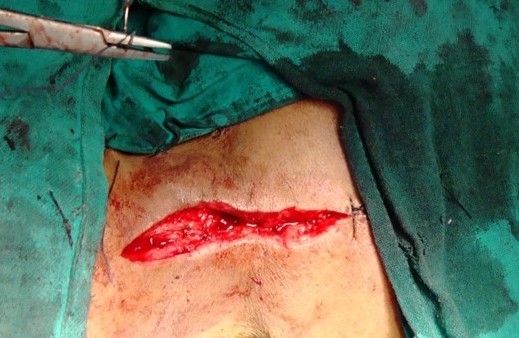 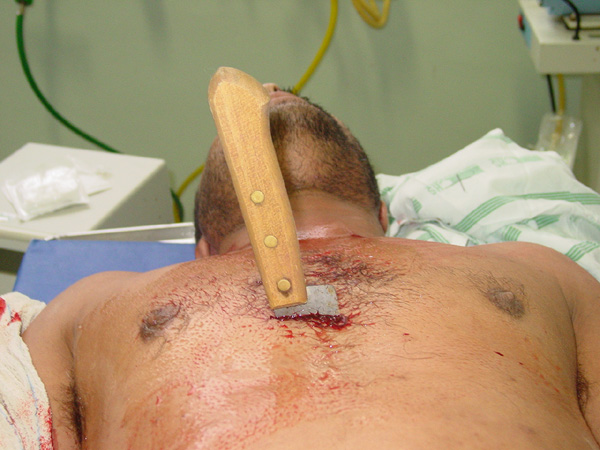 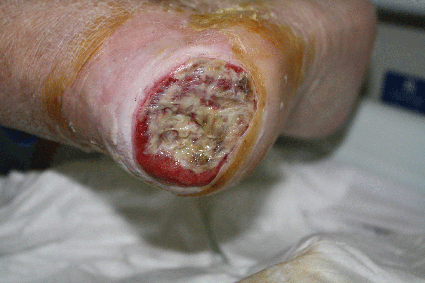 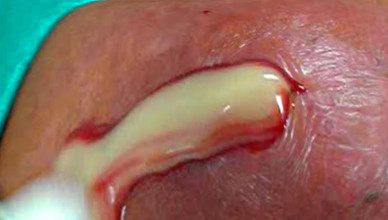 Open v Closed
4 Phases of Healing
Haemostasis (Vascular response)

Inflammatory response

Proliferation

Maturation
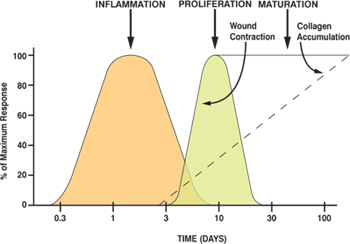 Haemostasis
Clot formation
Platelet activation
Coagulation cascade
Stops blood loss, prevents pathogens entering

Vasoconstriction
Sympathetic reflex response
Reduced blood flow thf. Reduced blood loss...
Coagulation Cascade
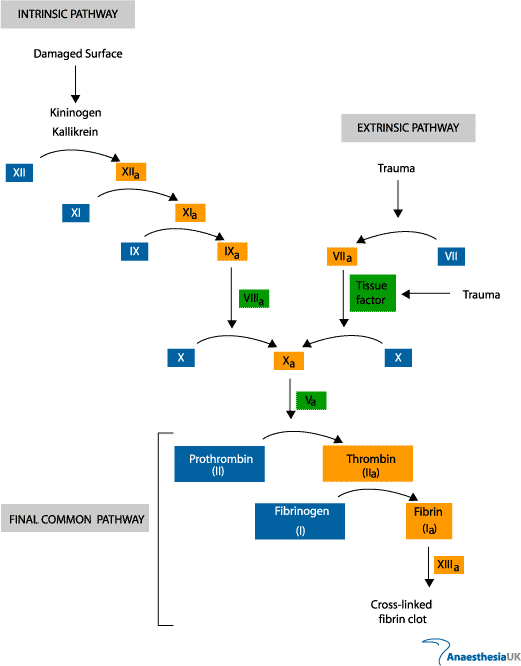 Vitamin K dependant factors II, VII, IX, X
Platelet Plug Formation
Adherence - Platelets attach to collagen / fibrin mesh in the presence of Von Willebrand’s Factor in the vessel walls

Activation – ADP and TX2 release in positive feedback loop. Initiates inflammation.

Aggregation – Attracts more platelets to the site and causes contraction of the mesh
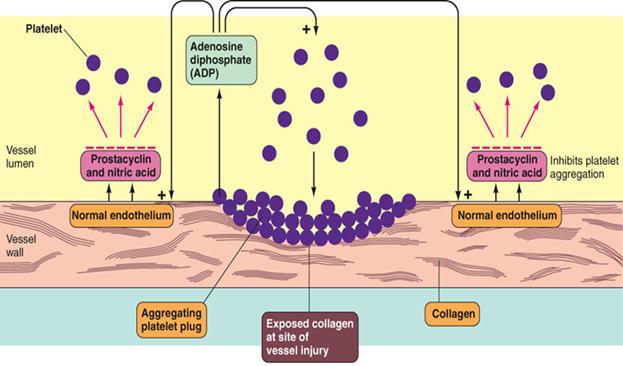 Inflammation
Platelets release inflammatory mediators e.g histamine, prostaglandins, PDGF (platelet derived growth factor)

Vasodilation, vascular permeability, chemotaxis of inflammatory cells
Inflammation
Neutrophils peak 24-48 hours
Free radical release, bactericidal, phagocytosis
Macrophages peak 48-96 hours
Phagocytosis, attraction of lymphocytes / fibroblasts
Lymphocytes peak 96 hours
Mainly fibroblast recruitment by chemokine production
Inflammation
Lasts around 7 days
Indefinite in colonized wounds which is why they always look inflamed
Slough formed of cell debris accumulates
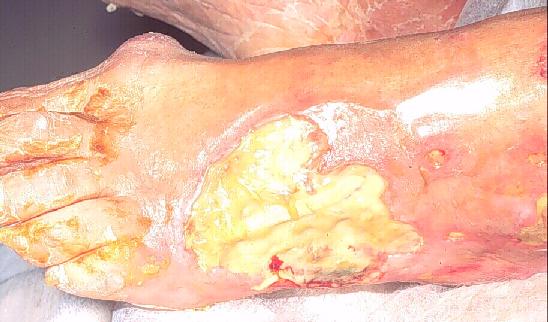 Chronic Inflammation - Ulcers
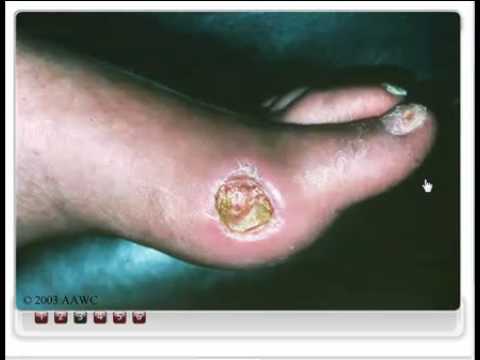 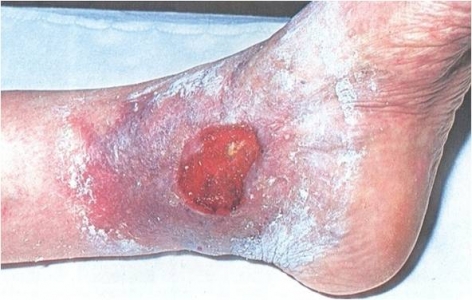 Proliferation
Usually occurs 2-4 days after wound formation
Characterized by formation of granulation tissue (scar)
This replaces specialised tissue which cannot be replaced

DON’T CONFUSE GRANULOMA AND GRANULATION TISSUE!!!!!!!!!!!!!!!!!!!!!
Organisation
Angiogenesis

Granulation

Contraction

Phagocytosis of dead cells
Anastomoses
Angiogenesis
BM broken by proteases
Endothelial xcells proliferate and anastomose
BM relaid for vascular continuity
Granulation Tissue
Formed of capillary loops + myofibroblasts

Fibroblasts recruited by chemokines / inflam.

Secretion of collagen and matrix compounds (GAGs, fibronectin etc)

Myofibroblasts formed by fibro. + muscle fibres. They have features of fibroblasts and smooth muscle

Excessive granulation tissue is called proud flesh
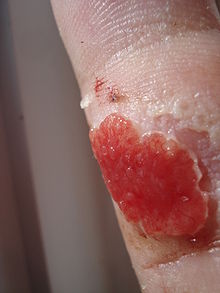 Contraction
Contraction of myofibroblasts (contain smooth muscle)
Collagen type III matures to stronger type I
Brings the epithelial surfaces closer together to allow for re-epithelialization 
Complications – can cause stenosis if damage is circumferential around a lumen ie gut / sphincter
Maturation
Begins around 20 days after initial wound

Reduced collagen production

Tensile strength increases as collagen is re-arranged and cross linked along tension lines
Factors affecting wound healing
Infection
Diabetes
Oedema
Malnutrition (esp. Vit C deficiency)
Immunocomprimise
Smoking
Inadequete perfusion
What hasn’t been covered
Fracture healing 
http://radiopaedia.org/articles/fracture-healing
GI ulcers
https://www.youtube.com/watch?v=wARGyh_C0MU
ECM compounds
State the 4 macroscopic features of acute inflammation
Rubor
Calor
Dolor
Tumour
State 3 vascular changes which occur in acute inflammation
Vasodilation
Increased permeability 
Increased adhesion of leukocytes
Which of the following is NOT a chemical mediator of vasodilation in acute inflammation
Histamine
Nitric Oxide
Prostaglandins
Neutrophils
Platelet Activating Factor
State the 4 potential consequences of acute inflammation
Resolution
Suppuration
Repair and Organisation
Progression to Chronic Inflammation
State 2 conditions which commonly cause the formation of exudate
Malignancy
Infection
Inflammatory
State an autoimmune cause of Chronic Inflammation
Crohn’s
UC
RA
Hashimoto’s Thyroiditis etc
Define ‘granuloma’
A collection of epithelioid histiocytes
3 features of a wound that suggest infection?
Pus
Redness
Pain
Poor healing
Which factor is needed for the conversion of prothrombin to thrombin?
Factor 10a
What is the end product of the common pathway of the coagulation cascade?
Fibrin
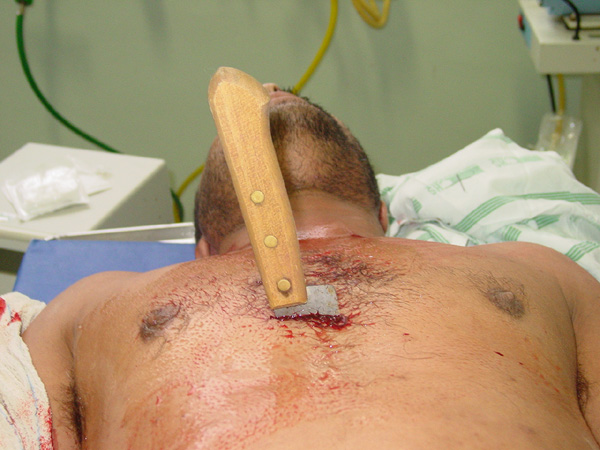 Contaminatedopen incisional wound
What are the two main constituents of granulation tissue?
Myofibroblast+
Capillary loop
What are the 4 phases of wound healing?
Haemostasis
Inflammation
Proliferation
Maturation
A diabetic patient is being treated for a chronic wound on their foot which is painful. What is the likely lesion?
Arterial ulcer
What are the vitamin k dependant clotting factors?
II, VII, IX, X
A patient with a long history of gallstones complains of excessive bleeding for the past few weeks. What vitamin deficiency could be causing this?
Vitamin K
deficiency